Creating my own registration form
By Mourad Madain
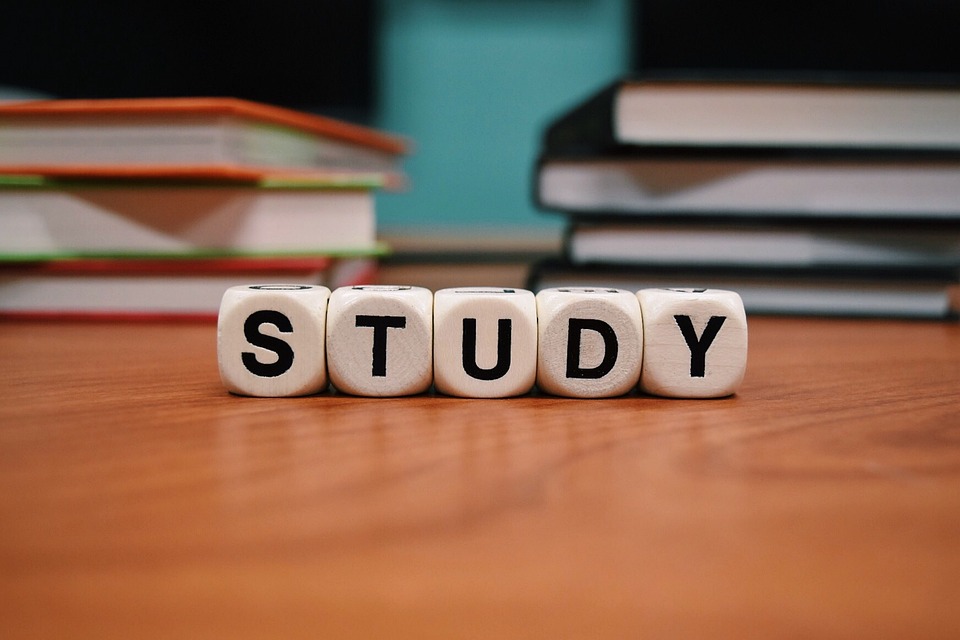 REGITER
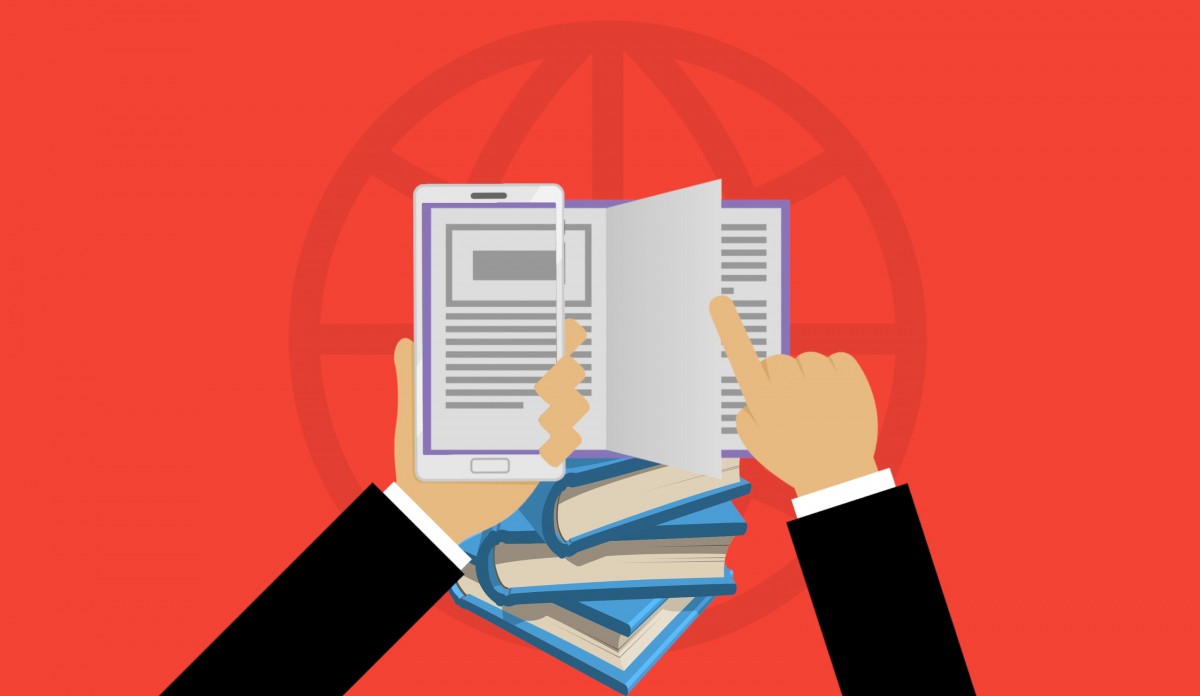 G
f
First Name:
Last name:
Date of birth
Contact number:
Email:
Password:
Time of Class:
Choose Class:
Already have an account? Sign In